Modelling the economic implications of open access for individual institutions
Alma Swan
Key Perspectives Ltd
Truro, UK
SPARC Digital Repositories Conference, Baltimore, 7-10 November 2010
Economic implications of OA
John Houghton and colleagues (2009)
Identified the activities in the scholarly communication system
Attached costs to each, and thus to the system
Modelled the economic benefits of new, alternative scholcomm scenarios
Australia, UK, Netherlands, Denmark and US federal agencies
Individual universities (Swan, 2010)
Key Perspectives Ltd
Scholarly communication process
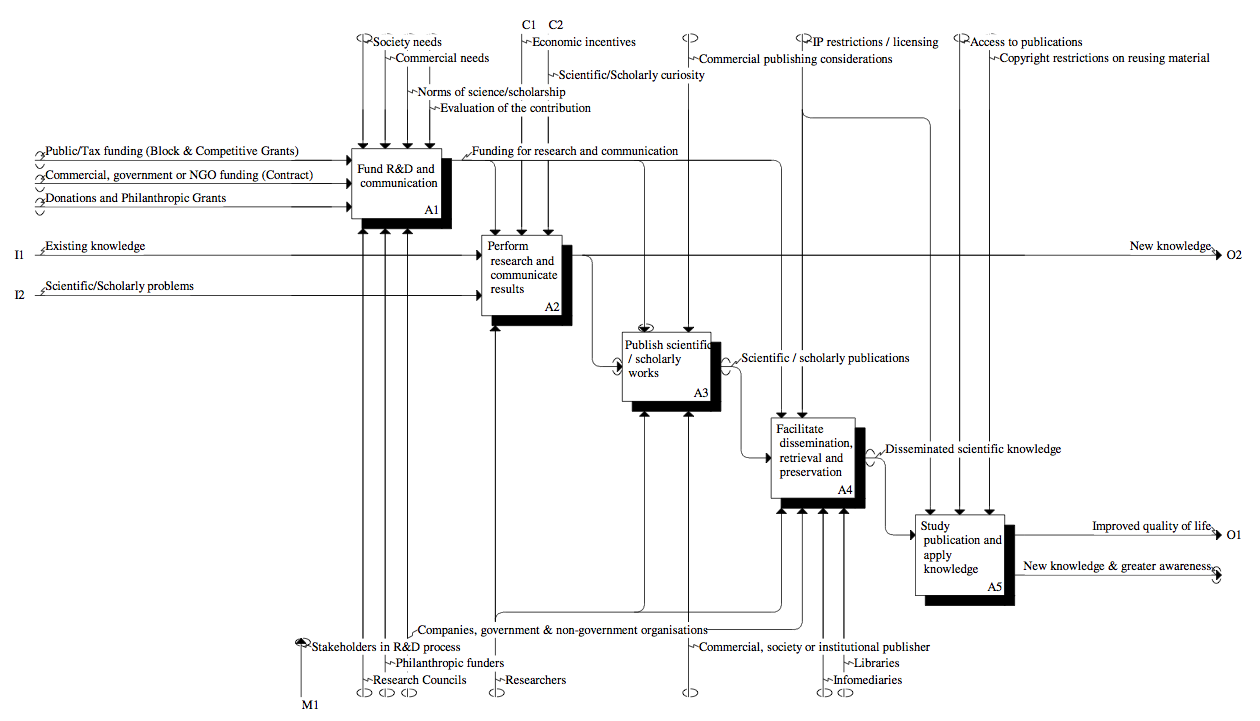 Key Perspectives Ltd
The scholarly communication process(Björk, 2007)
Fund R&D and communication 

Perform research and communicate results

Publish scientific/scholarly works

Facilitate dissemination, retrieval and preservation

Study publications and apply knowledge
Key Perspectives Ltd
‘Houghton Model’
Available to download online
Anyone can use their own data to populate it
Models three alternative Open Access communication scenarios (plus other scholarly communication-related issues)
Models the end-point (an Open Access world)
Key Perspectives Ltd
Rationales and assumptions
Obvious direct cost savings (subscriptions, ILL, PPV)
Open Access makes it easier to find and retrieve the material a researcher needs to:
READ
WRITE papers
Carry out PEER REVIEW work 
Open Access obviates the need to spend time seeking permissions or dealing with copyright and licensing issues
etc (no duplication, blind alleys …)
Key Perspectives Ltd
Three scholarly communication scenarios
Self-archiving in repositories (‘Green’ Open Access)
In parallel with subscription journals
Instead of subscription journals, via repositories with overlay services 
Open Access journals (‘Gold’ Open Access publishing)
Key Perspectives Ltd
National pictures(Houghton et al, 2009, 2010)
Key Perspectives Ltd
Individual universities
Results reported for 4 institutions with research income varying from 2 million GBP to 200 million GBP p.a. 
2 further institutions modelled by request
Series of workshops around UK: further c20-25 universities modelled
Key Perspectives Ltd
Universities differ
Do things differently in libraries
Buy journals in different ways
Run more or less elaborate repositories
Employ different numbers of people
Pay people different salaries
Key Perspectives Ltd
Data required: research-related
Research income per annum (institution)
Number of researchers
Average researcher salary
Publications per annum (institution)
Time spent reading and writing articles
Time spent serving as editors and on editorial boards
Time spent peer reviewing articles
Key Perspectives Ltd
Data required: library-related
Number of subscriptions:
Print-only
Electronic-only
Dual mode
Cost of subscriptions
Handling time for journals/books
Key Perspectives Ltd
Data required: Repository-related data
Operational cost of repository per annum
Time taken to deposit
Average salary of depositor
Number of items produced by the institution per annum
Key Perspectives Ltd
Savings from OA via repositories
GBP per annum
Key Perspectives Ltd
Savings from OA via OA journals
Key Perspectives Ltd
Societal value
Key Perspectives Ltd
University UK: Annual savings from OA
£ per annum
Key Perspectives Ltd
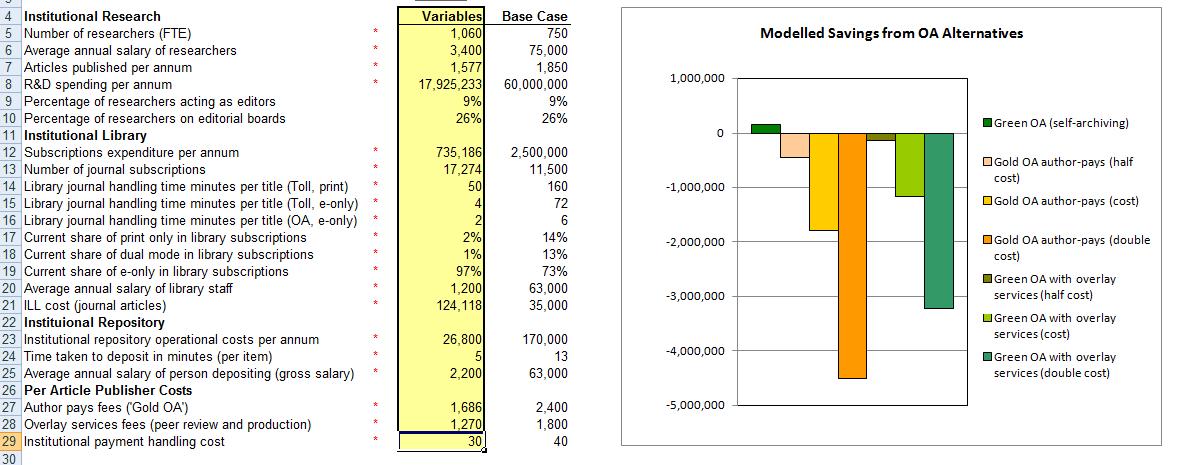 Key Perspectives Ltd
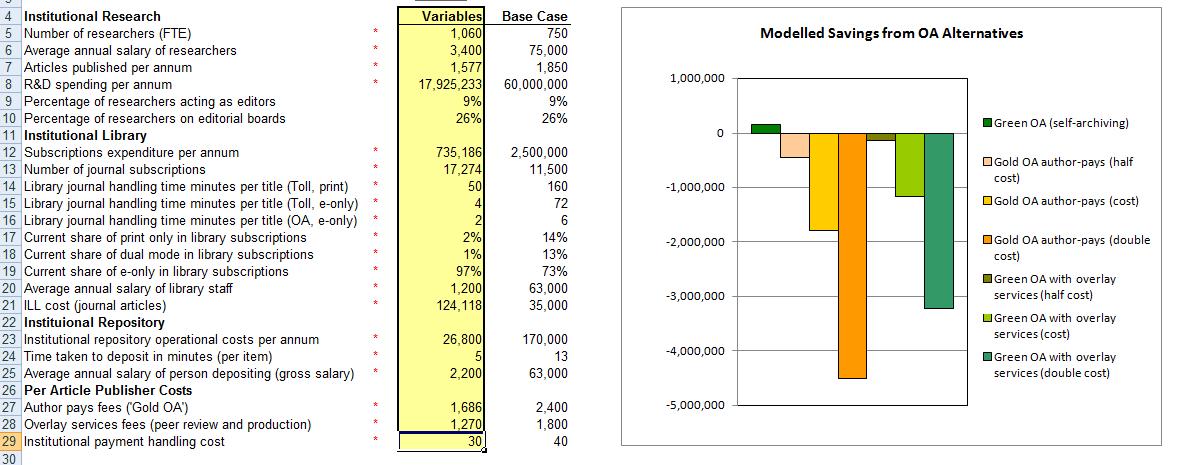 Key Perspectives Ltd
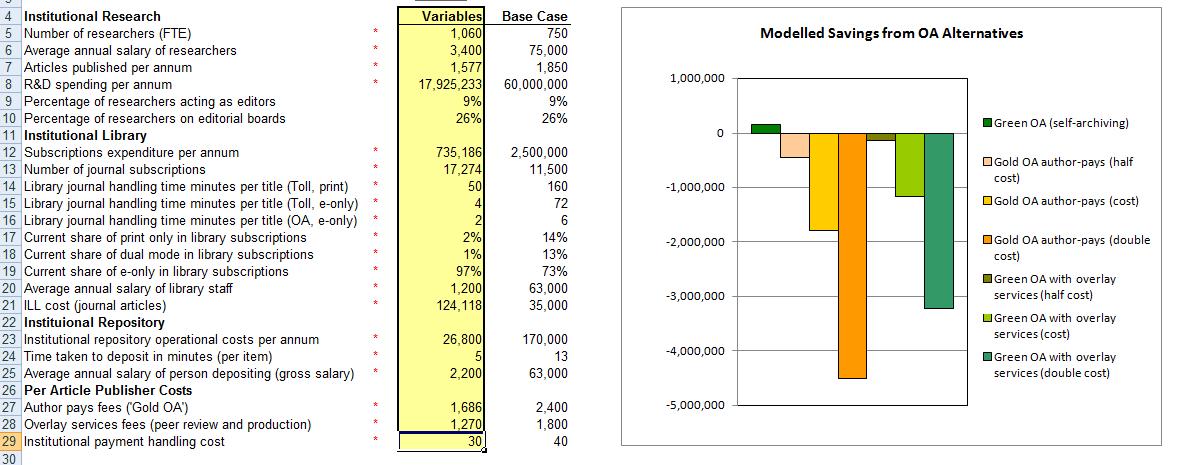 Key Perspectives Ltd
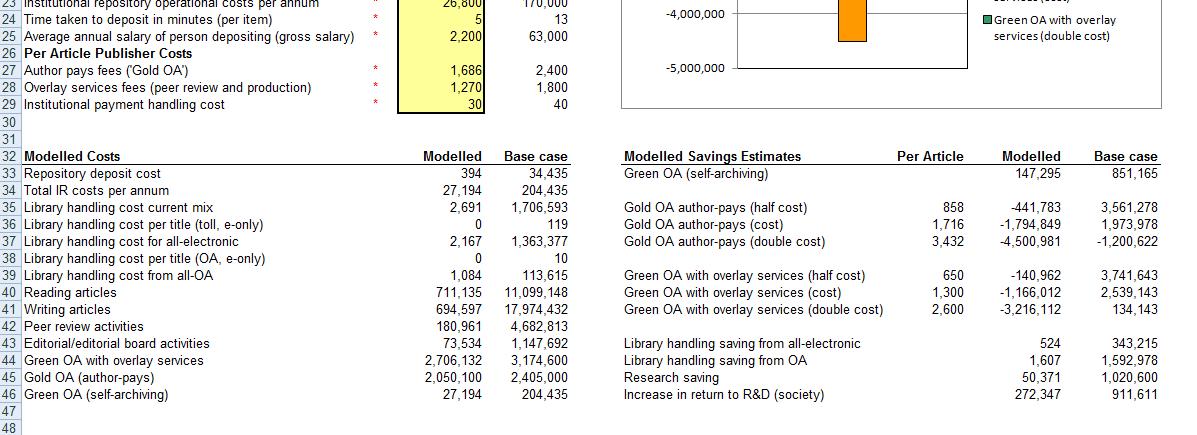 Key Perspectives Ltd
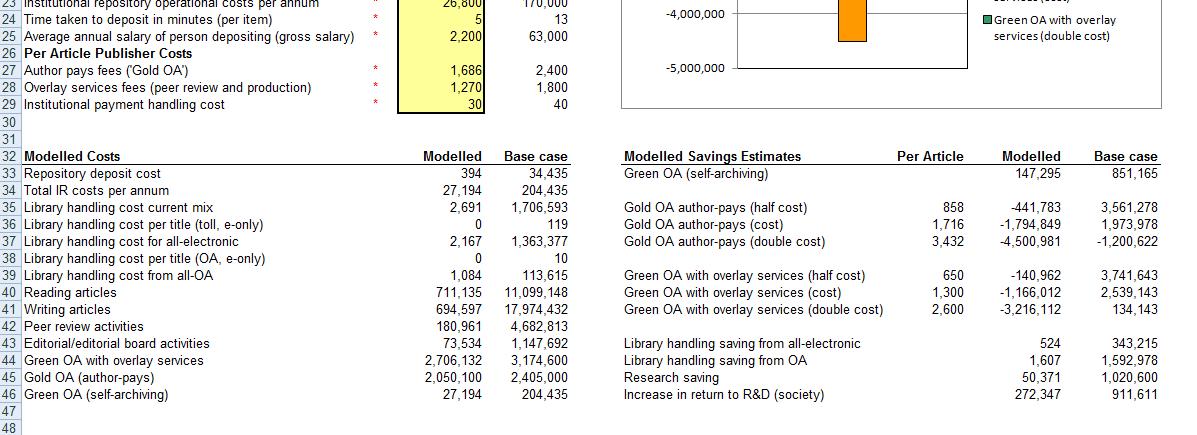 Key Perspectives Ltd
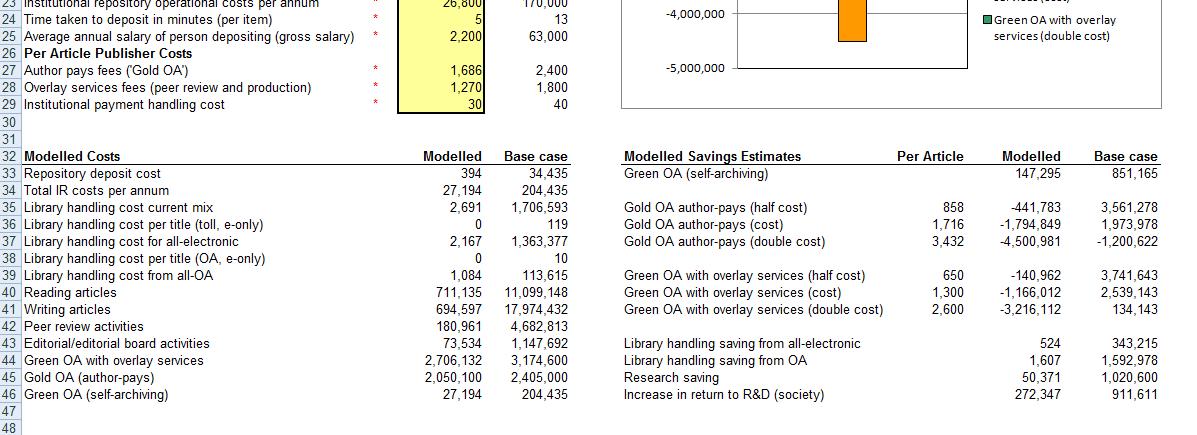 Key Perspectives Ltd
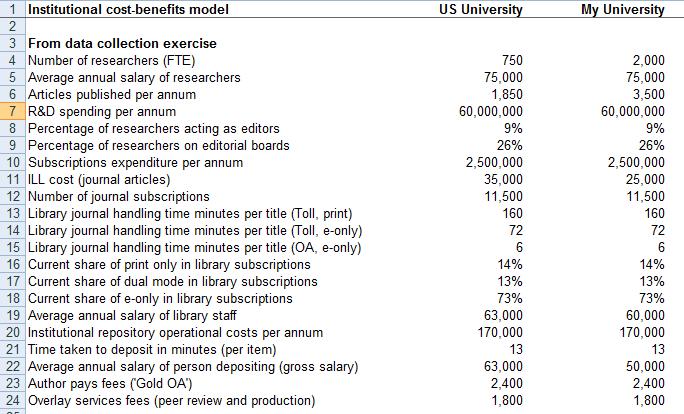 Key Perspectives Ltd
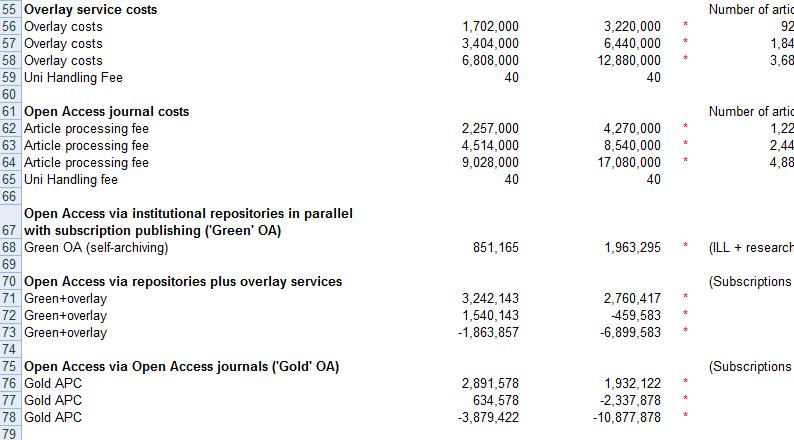 Key Perspectives Ltd
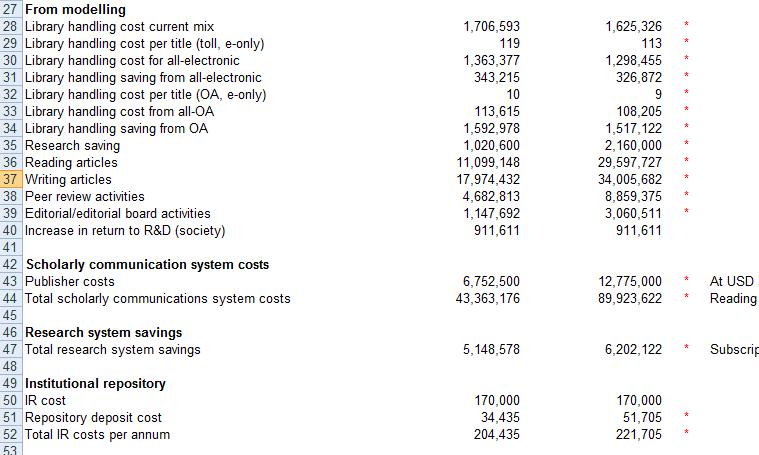 Key Perspectives Ltd
Caveats
This is an economic model ...
Contains an FEC (overhead) element
Did you estimate anything?
Did you use default values?
Co-authorship
Journal charging policies
Key Perspectives Ltd
Models for downloading
Main modelling page:  
http://www.cfses.com/EI-ASPM/
US institutional model:
http://www.cfses.com/EI-ASPM/Institutional%20EI-ASPM%20Cost%20Model%20%28USA%29.exe
Key Perspectives Ltd
a.swan@talk21.com

www.openoasis.org
www.openscholarship.org  
www.keyperspectives.co.uk
Key Perspectives Ltd